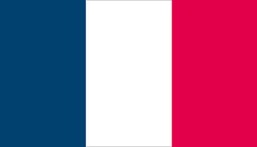 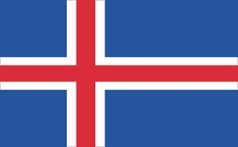 The Geography
of Europe
Adapted from Ms. Susan M. Pojer 
Horace Greeley High School
Chappaqua, NY
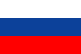 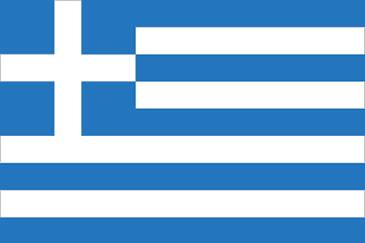 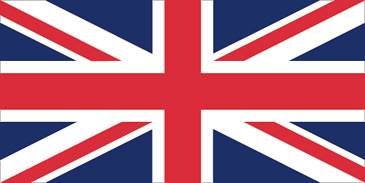 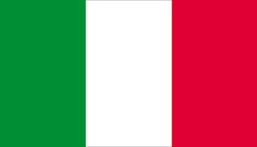 Europe’s Latitude v. U.S.
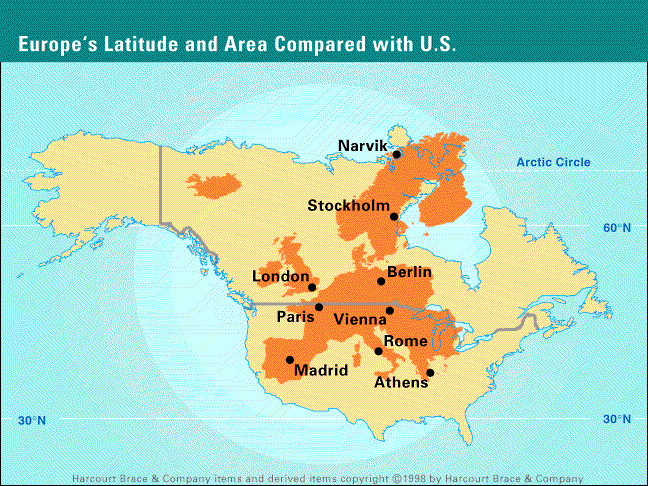 The U.S. is not directly west of Europe, Canada is directly west of Europe
Satellite View of Europe
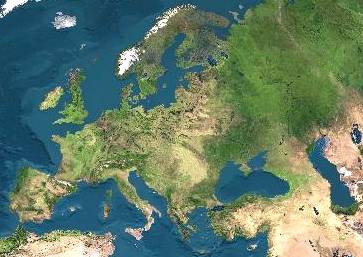 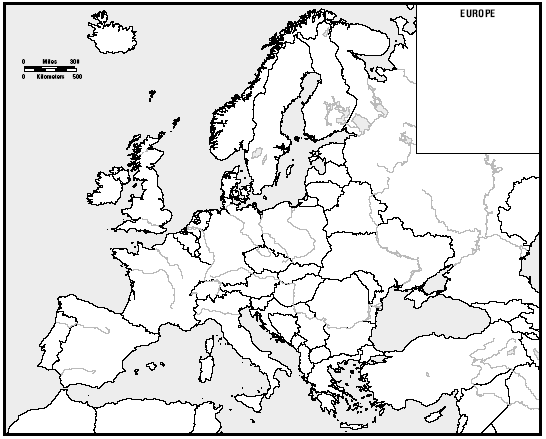 Bodies
of
Water
ArcticOcean
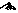 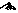 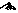 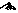 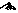 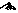 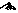 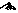 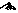 AtlanticOcean
North Sea
Baltic Sea
English Channel
CaspianSea
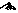 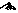 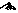 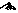 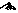 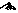 Bay ofBiscay
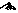 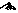 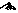 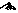 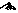 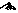 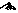 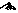 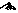 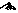 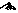 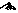 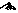 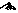 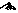 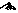 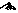 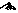 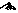 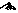 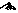 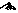 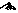 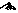 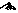 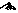 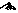 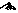 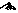 BlackSea
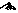 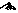 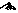 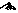 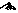 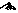 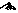 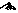 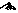 DardanellesStrait
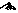 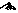 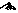 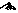 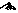 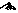 Adriatic Sea
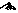 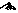 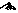 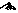 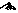 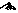 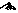 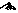 AegeanSea
TyrrhenianSea
Strait ofGibraltar
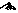 Mediterranean Sea
The Mediterranean Sea
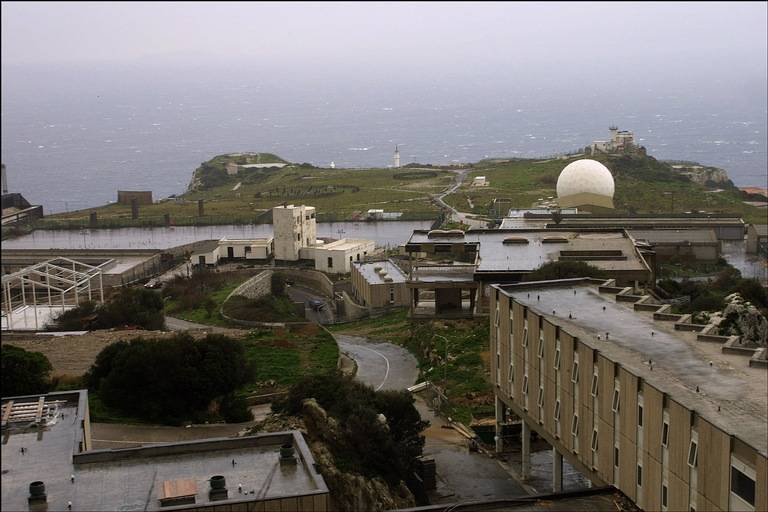 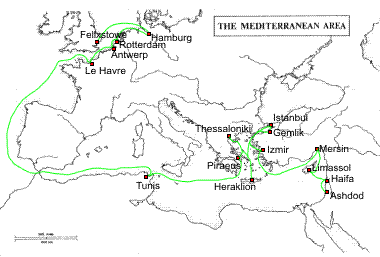 Strait of Gibraltar & the “Pillars of Hercules”
2,400 miles long & 1,000 miles wide
“Crossroads of 3 Continents”
You do not need to know all the bodies of water, rivers, plains or mountains of Europe, you just need to know that Europe is made up of a diverse terrain!
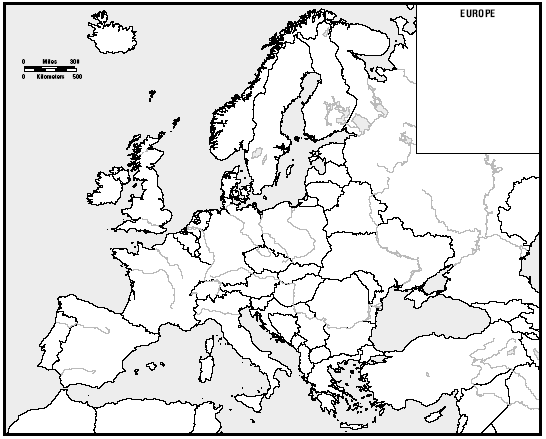 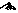 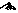 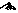 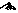 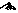 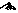 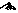 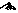 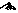 Rivers
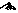 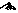 Volga R.
Don R.
Thames R.
Elbe R.
Vistula R.
Oder R.
Rhine R.
Dnieper R.
Seine R.
Loire R.
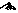 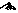 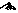 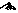 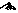 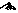 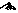 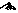 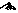 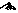 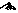 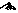 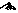 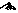 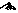 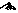 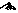 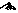 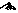 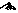 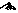 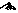 Danube R.
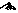 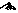 Po R.
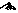 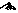 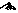 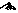 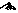 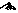 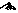 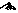 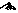 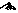 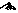 Tagus R.
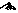 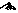 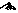 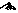 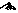 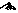 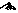 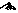 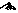 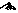 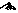 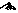 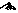 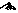 Tiber R.
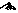 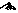 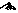 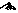 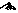 Ebro R.
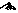 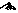 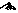 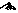 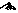 The Danube River
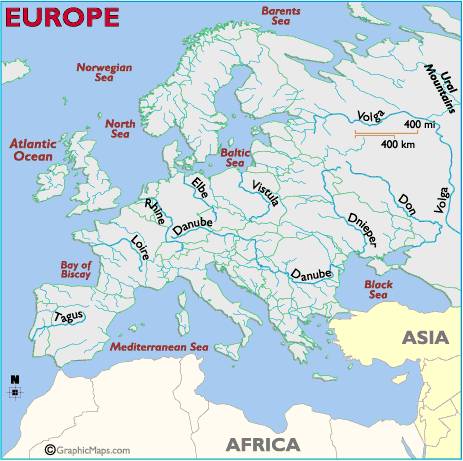 1770 miles
The Danube River
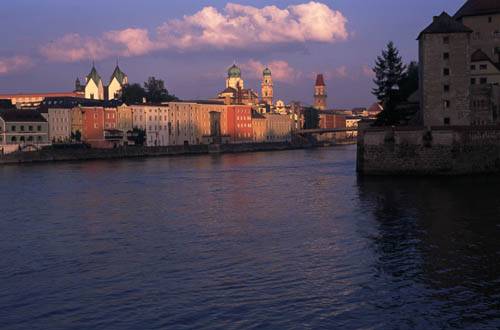 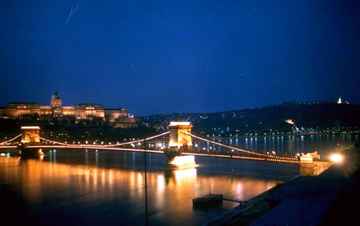 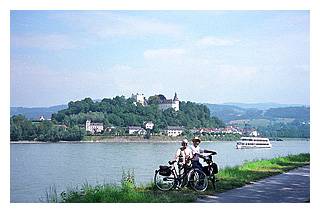 Where Buda & Pest Meet
Biking along the Danube
Flows through the 12 countries of Germany, Austria,     Slovakia, Hungary, Serbia, Croatia, Bosnia and    Herzegovina, Slovenia, Bulgaria, Romania, and the    Ukraine.
The Volga River
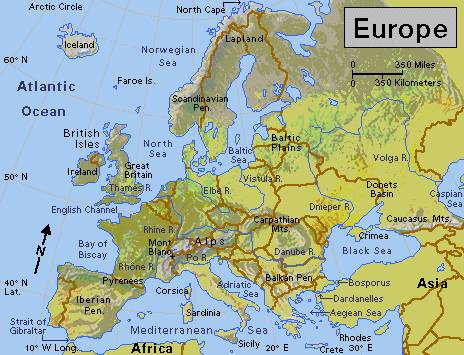 It’s the longest river in Europe --> 2,300 miles.
The Volga River
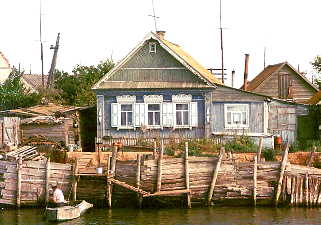 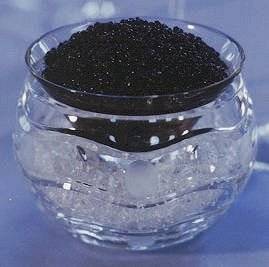 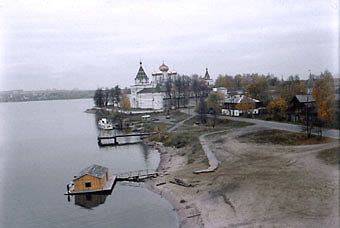 The river is so   polluted that the   sturgeon catch has   been decreased by   60%.
Why are most of the capitals of Europe on major rivers?
Capitals on the Rivers
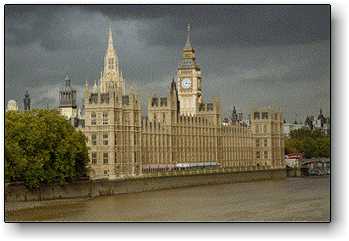 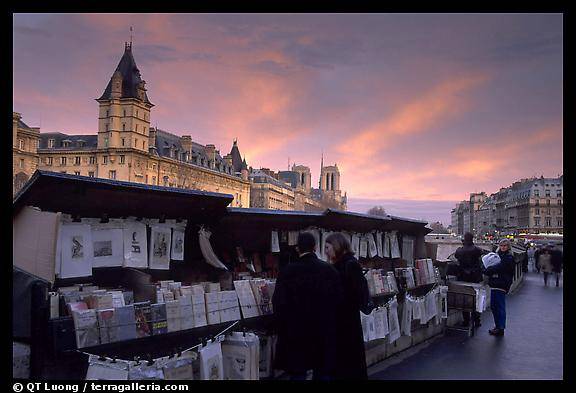 Paris, right bank of the Seine
London on the Thames
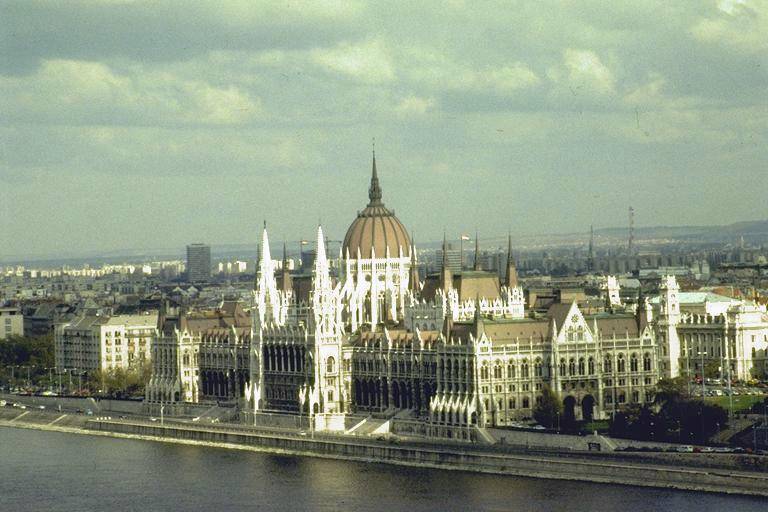 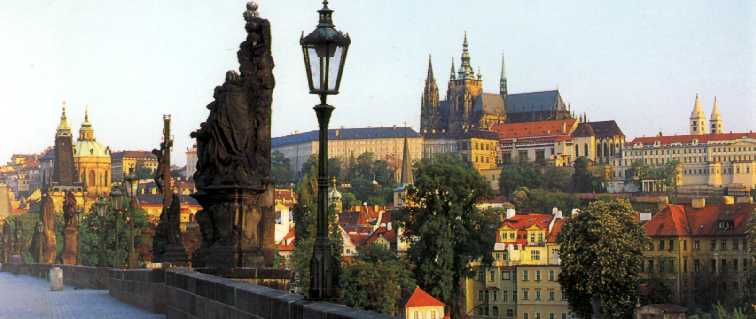 Prague on the Vltava
Budapest on the Danube
Capitals on the Rivers
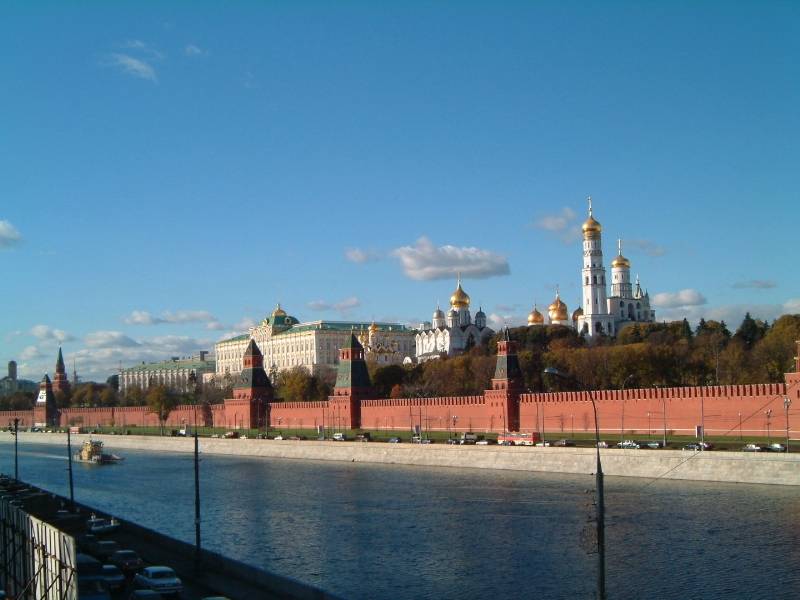 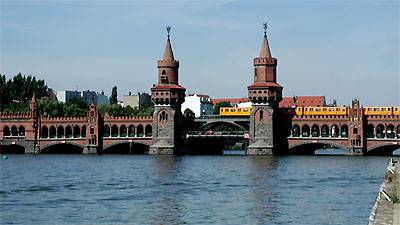 Moscow on the Moscow River
Berlin on the Spree
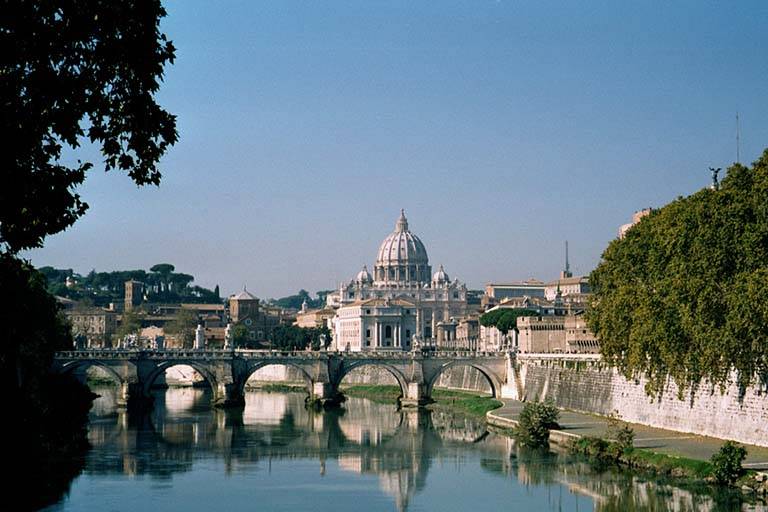 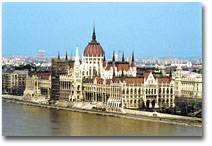 Rome on the Tiber
Vienna on the Danube
What’stheanswer??
Answer:
They are Europe’s lifeline!
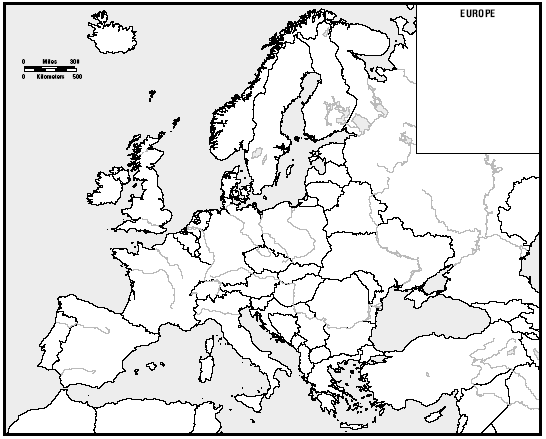 Moutains&Peaks
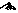 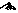 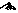 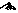 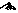 Ural Mts.
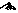 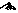 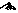 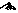 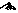 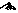 Carpathian Mts.
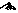 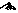 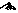 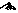 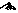 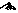 Caucasus Mts.
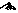 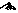 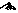 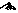 Alps Mts.
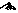 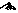 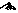 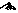 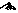 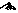 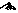 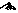 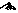 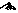 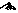 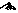 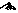 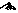 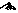 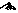 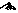 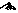 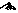 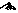 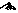 Pyrennes Mts.
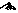 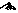 Dinaric Alps
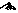 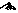 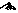 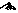 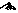 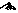 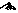 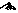 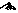 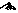 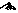 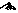 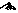 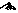 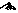 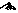 Apennines Mts.
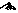 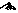 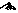 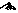 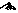 Mt. Vesuvius ^
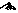 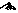 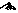 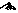 Mt. Olympus ^
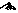 Mt. Etna ^
Elevation
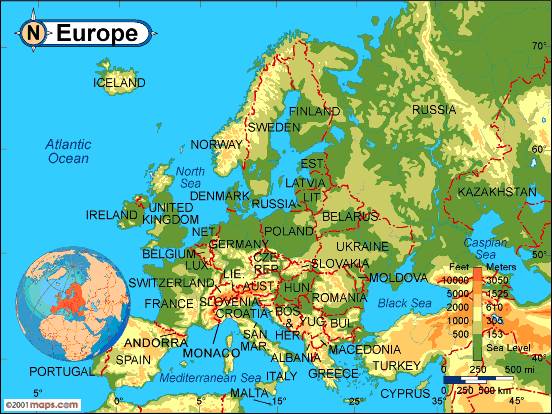 Urals
Caucasus
Pyrennes
Carpathians
Alps
Apennines
The Alps
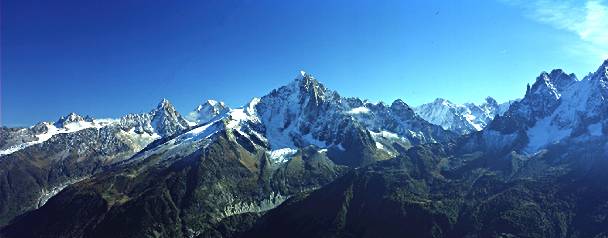 The Alps cover most of Switzerland, Austria, and parts of Italy and France.
Mt. Blanc in the Alps
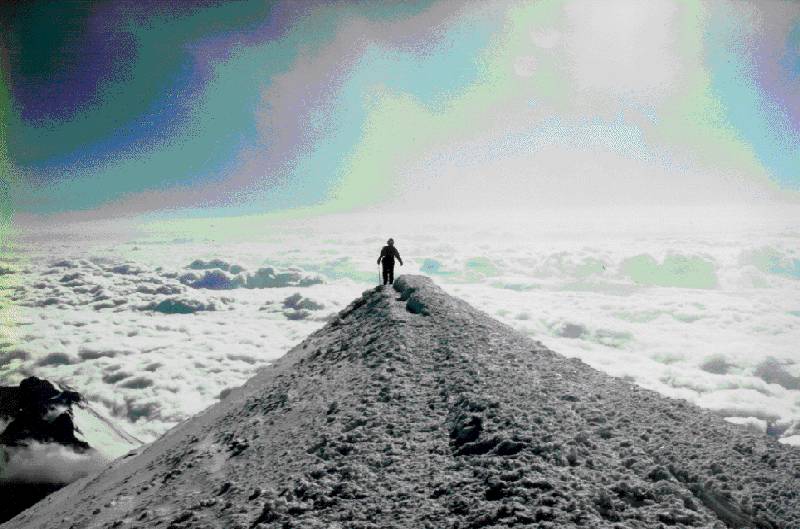 It’s the highest mountain in the Alps: 15,771 feet.
The Caucasus Mountains
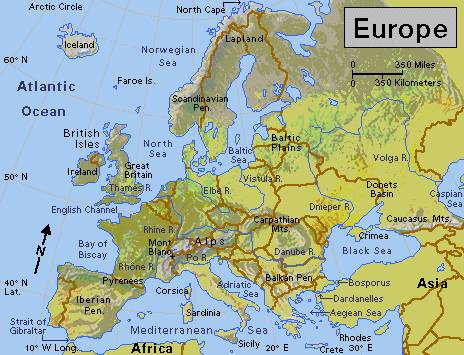 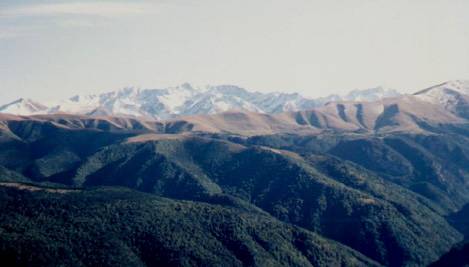 The origin of the    word Caucasian.
Transylvania in the Carpathian Mountains
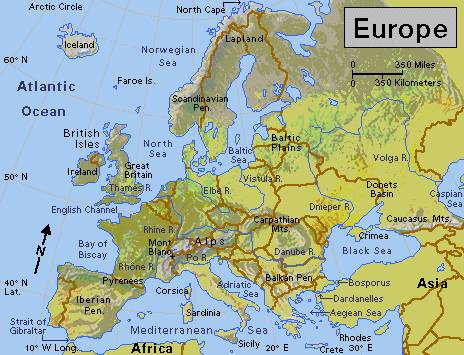 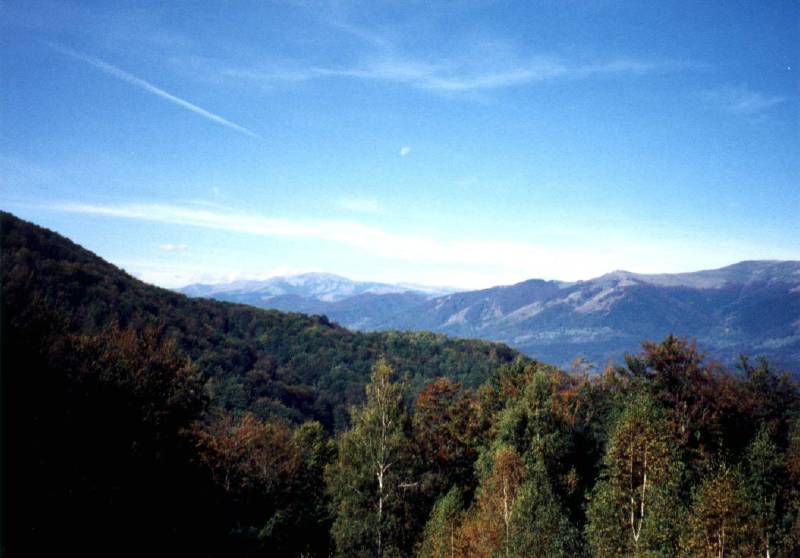 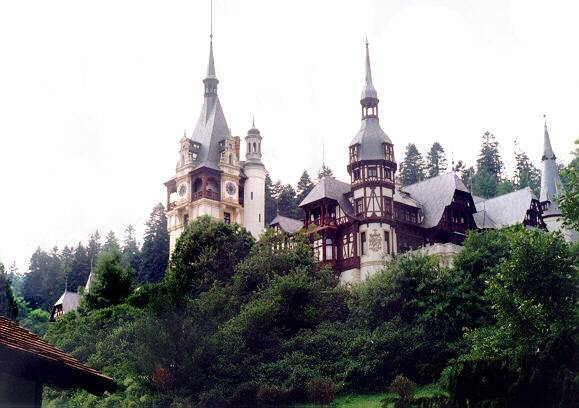 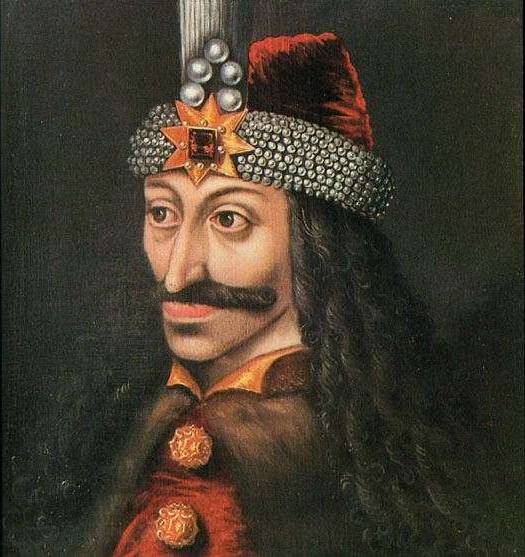 Home of Vlad Tepeš, the    Drakul (“Count Dracula”)
Ural Mountains: “The Great Divide”
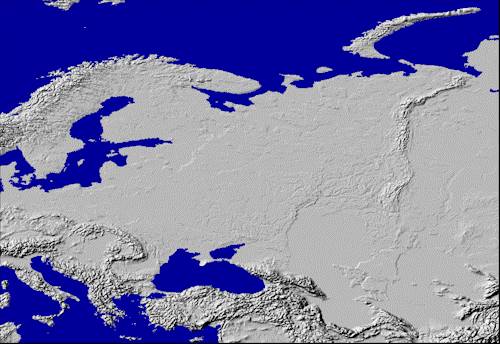 1500 miles
It divides the European and Asian sections of Russia.
The Ural Mountains
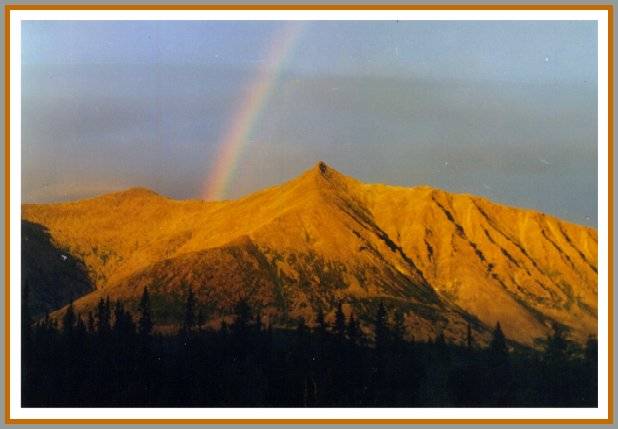 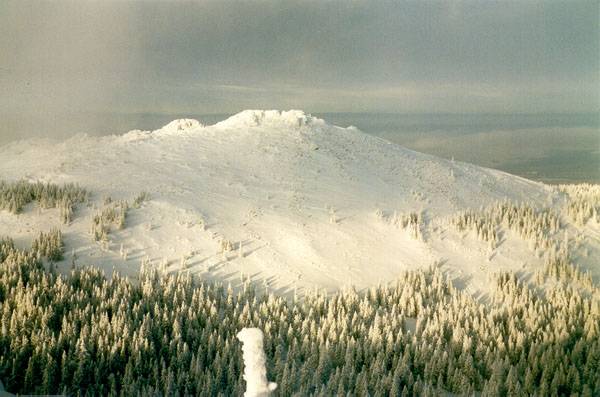 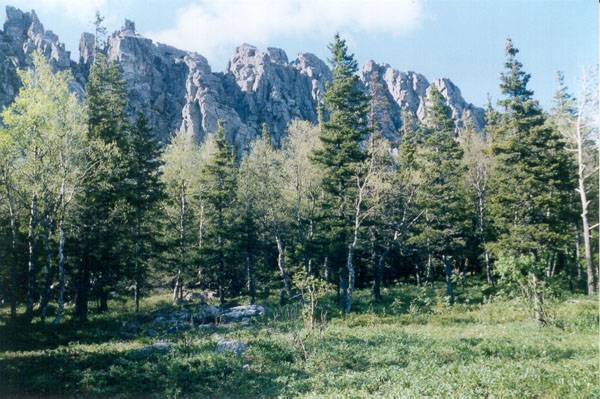 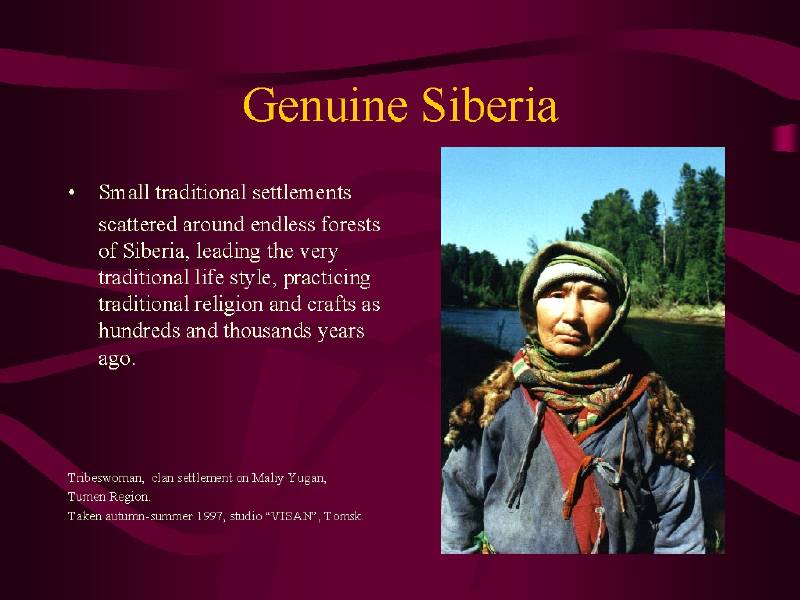 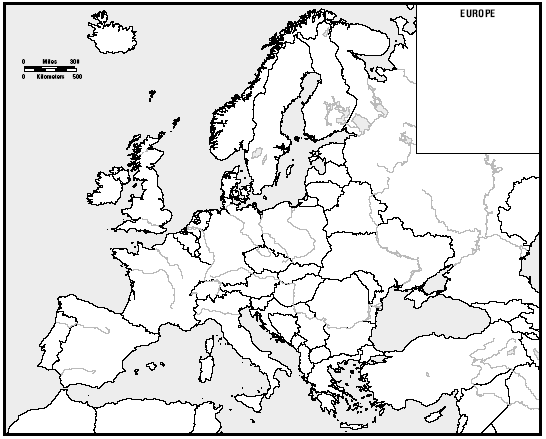 Siberian Lowlands
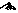 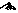 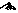 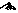 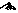 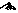 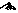 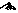 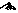 Plains
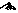 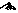 Northern European Plain
Steppes
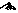 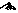 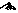 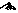 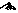 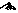 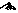 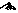 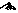 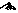 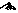 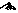 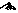 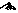 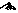 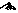 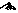 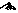 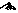 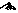 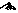 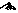 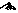 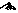 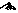 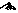 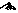 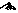 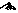 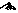 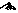 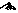 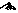 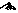 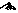 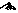 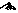 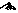 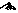 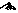 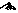 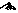 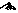 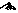 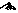 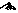 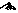 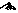 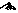 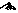 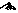 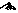 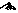 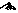 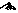 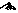 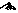 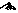 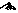 Climate
Europe’s Latitude v. US
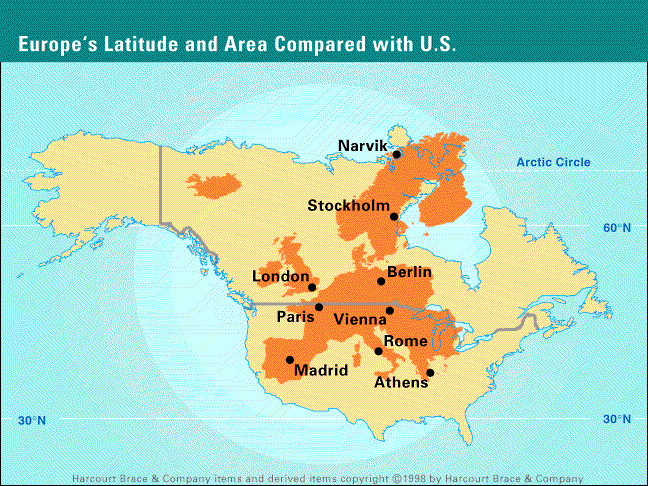 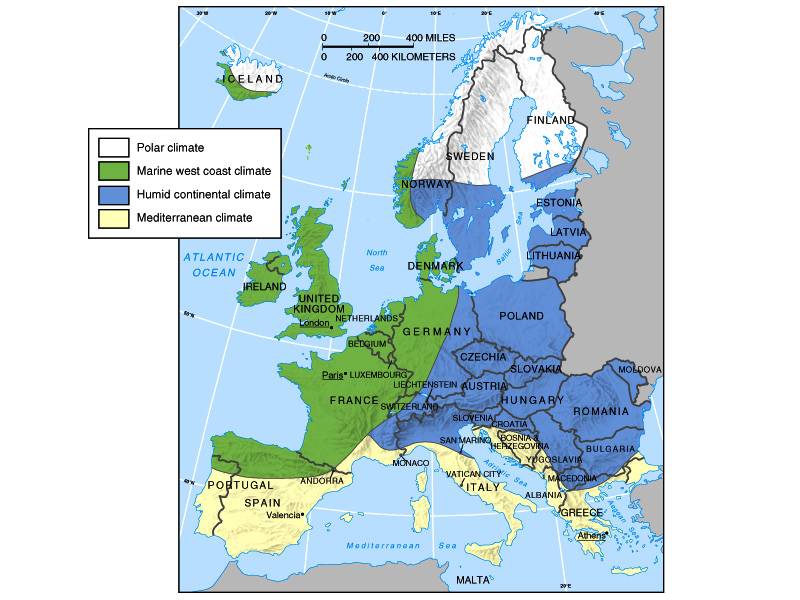 Climate
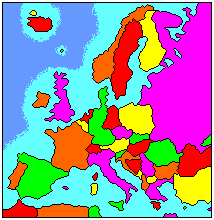 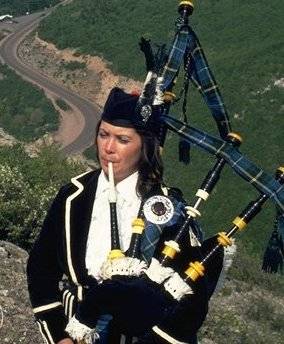 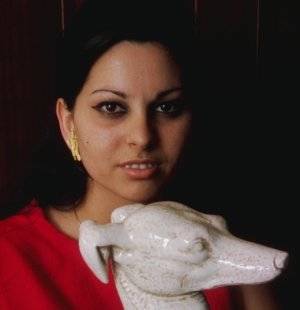 Arrivederci!
Good Bye!
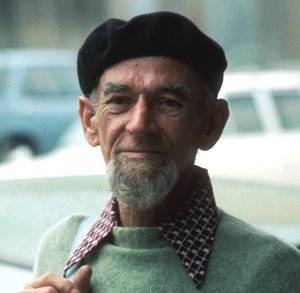 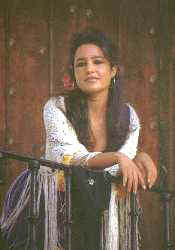 Au Revoir!
Adios!
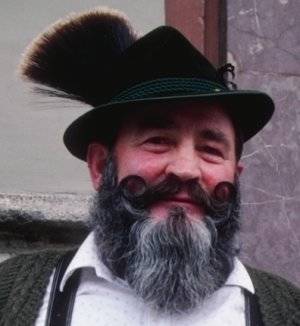 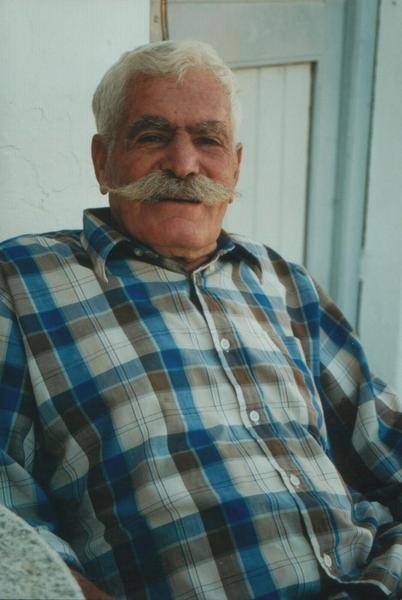 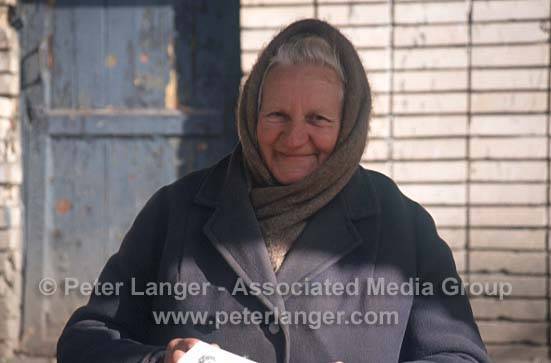 Auf Wiedersehen!
Cairete!
Do Svidaniya!